Tataksana PUD
Asih Liasari 
1810211120
Tutorial A2
[Speaker Notes: Pendarahan uterus disfngsional]
TUJUAN TATALAKSANA
Menghentikan perdarahan 
Mengatur haid supaya normal kembali 
Mengendalikan dan mencegah perdarahan berulang 
Memperbaiki atau mengobati patologi yang ada
TATALAKSANA PUD
Terapi Pembedahan
Terapi Hormonal
Terapi Non-Hormonal
FARMAKOLOGIS
Terapi HormonalTerapi Non Hormonal
TERAPI HORMONAL
Estrogen 
Dengan dosis yang cukup tinggi secara oral 
Setelah perdarahan berhenti, lanjutkan dengan pemberian pil kontrasepsi kombinasi. Jika perdarahan tidak terkontrol dalam 12-24 jam => Indikasi Dilatasi & Kuretase 
Mekanisme: Setelah perdarahan uterus berkepanjangan, lapisan epitel rongga uterus menjadi gundul→ Estrogen menginduksi kembali pertumbuhan endometrium menjadi normal dengan cepat 
Ex : Estrogen konjugasi 1,25 mg atau 17ß estradiol 2 mg setiap 6 jam selama 24 jam 

Progestin 
Dipakai untuk pasien dengan PUD anovulatory sbg pengganti fase luteal (hari ke 15 – 26) 
Mekanisme: menghambat reseptor estrogen dan menstimulasi aktivitas enzim 17β hidroksisteroid dehidrogenase dan sulfotransferase dalam endometrium →mengonversi estradiol menjadi estron yang kurang aktif → stabilisasi dinding endometrium dan peluruhan endometrium << 
Ex : MPA (Medroksi Progesteron Asetat) 2 x 10mg, Noretisteron asetat 2-3 x 5mg, Digosteron 2 x 10 mg, Normegestrol asetat 2 x 5 mg diberikan selama 14 hari kemudian berhenti tanpa obat selama 14 hari dan diulang selama 3 bulan
TERAPI HORMONAL
Kontrasepsi oral (Kombinasi Estrogen dan Progestin) 
Fungsi: Menekan perkembangan endometrium, membangun kembali pola perdarahan yang dapat diprediksi, mengurangi aliran menstruasi, dan menurunkan risiko anemia defisiensi besi 
Dosis : 2x1 tablet selama 5-7 hari dan setelah terjadi withdrawal bleeding dilanjutkan 1 x 1 tablet selama 3-6 siklus. Dapat juga diberikan dengan dosis tappering off 4 x 1 tablet selama 4 hari, diturunkan jadi 3 x 1 tablet selama 3 hari, 2 x 1 tablet selama 2 hari, 1 x 1 tablet selama 3 minggu kemudian berhenti tanpa obat selama 1 minggu dilanjutkan pil kombinasi 1x 1 tablet selama 3 siklus 
Ex : Etinil Estradiol 20-50mcg rata-rata 30mcg
TERAPI NON HORMONAL
Asam Traneksamat 
Fungsi: Sebagai antifibrinolitik 
Mekanisme: Inhibitor kompetitif reversible aktivasi plasminogen → menghambat faktor yang terkait dengan pembekuan darah 
 Dosis : 1 g (2 × 500 mg tablet) 3 sampai 4 kali sehari, yang diberikan pada awal pendarahan hingga 4 hari 

NSAID 
Fungsi: Anti-inflamasi dan Menurunkan sintesis prostaglandin 
Mekanisime: Menurunkan sintesis Prostaglandin dengan menghambat enzim siklooksigenase → vasodilatasi pembuluh darah yang menyebabkan PUA 
Ex : Asam mefenamat 250-500 mg 2-4 kali sehari, Ibuprofen 600-1200 mg per hari
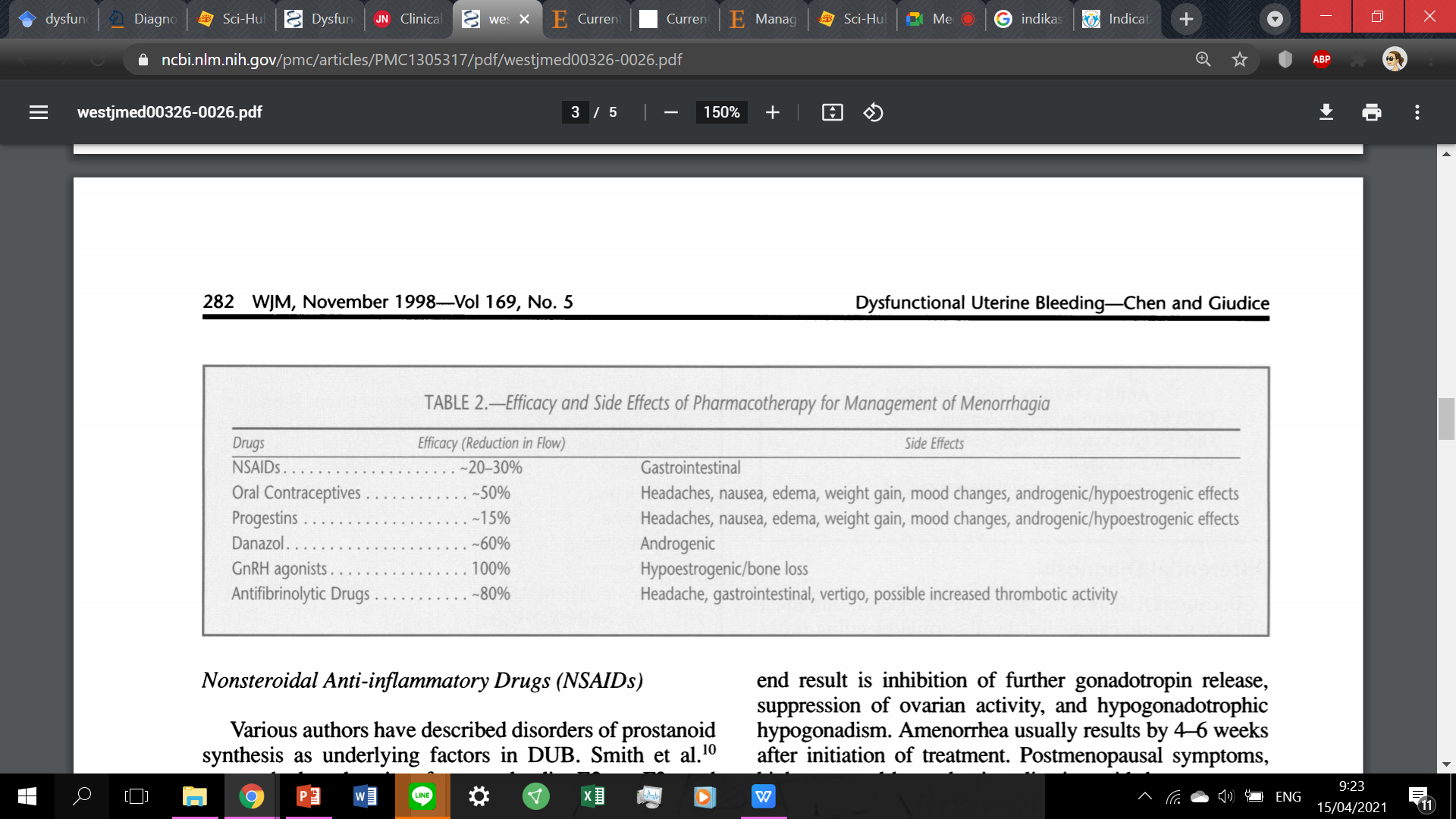 Progestins> NSAIDs > Kontrasepsi oral > Danazol > obat antifibrinolytic > GnRH agonist 
SE: Terapi Progestinspada hari ke 21 dr siklus mens. Menghasilkan reduksi signifikan pada produksi darah mens. Namun efek sampingnya kuat sehingga pemakaian terbatas. 
 SE: danazol dan GnRH juga mempunyai efek samping yang membatasi penggunaannya secara jangka panjang.
Paling baik secara efektivitas dan SE untuk dipakai adalah obat antifibrinolytic
NON-FARMAKOLOGIS
EDUKASIPERBAIKAN NUTRISITERAPI BEDAH
NON-FARMAKOLOGIS
Edukasi 
Perbaikan Nutrisi menatalaksanakan Anemia yang mungkin terjadi
Terapi Bedah
Histerektomi
Ablasi endometrium
HISTEREKTOMI
Prosedur pengangkatan rahim 
~4.5% - 40 % kasus dilakukan Histerektomi untuk PUD di USA. 
Indikasi:
1. Gagal atau menolak terapi hormonal
2. Memiliki anemia simptomatik
3. Mengalami gangguan dalam kualitas hidup karena perdarahan persisten Irreguler
Bisa dilakukan pada pasien kanker.
Angka keberhasilan : 100%
Complication rate: histerektomi abdominal (~9.1%), histerektomi vaginal (~7.8%), Histerektomi laparaskopi (8~.8%)
Komplikasi : infeksi, perdarahan, masalah penyembuhan luka (common). Kerusakan pada traktus urinary atau gastrointestinal (uncommon)
ABLASI ENDOMETRIUM
Prosedur bedah invasif minimal untuk mengurangi ketebalan endometrium. Merupakan Alternatif jika pasien tidak mau/tidak bisa histerektomi 
Tidak efektif jika perdarahan karena adanya sel kanker. 
Tidak disarankan pada wanita yang sedang hamil, atau berencana hamil.
~90% efektif dalam mengurangi pendarahan 
Komplikasi: Peforasi Uterine, Infeksi, Hemmorage, dan fluid overload with pulmonary and cerebral edema.
JENIS ABLASI ENDOMETRIUM
Cryoablation (pembekuan)
Dengan alat khusus yang diatur suhunya sangat dingin, dimasukkan kedalam rahim. Suhu dingin akan membuat lapisan endometrium meluruh
Hidrotermal
Memompa cairan ke dalam rahim, lalu memanaskannya. Setelah 10 menit akan menghancurkan lapisan rahim
Terapi balon panas 
Dengan alat khusus yang ditambahkan balon diujungnya, dimasukkan kedalam rahim, cairan panas dalam balon membuat balon mengembang dan memecah lapisan uterus
Microwave 
Tongkat khusus yang menggunakan energi gelombang mikro dimasukkan kedalam rahim bisa menghancurkan lapisan rahim
Gelombang radio
Memasukkan jaringan listrik ke rahim dan melebarkannya => energi dan panas yg dikirim dari gelombang radio merusak lapisan => dilakukan penyedotan untuk menyingkirkan sisa2 hasil ablasi selama 1-2 menit
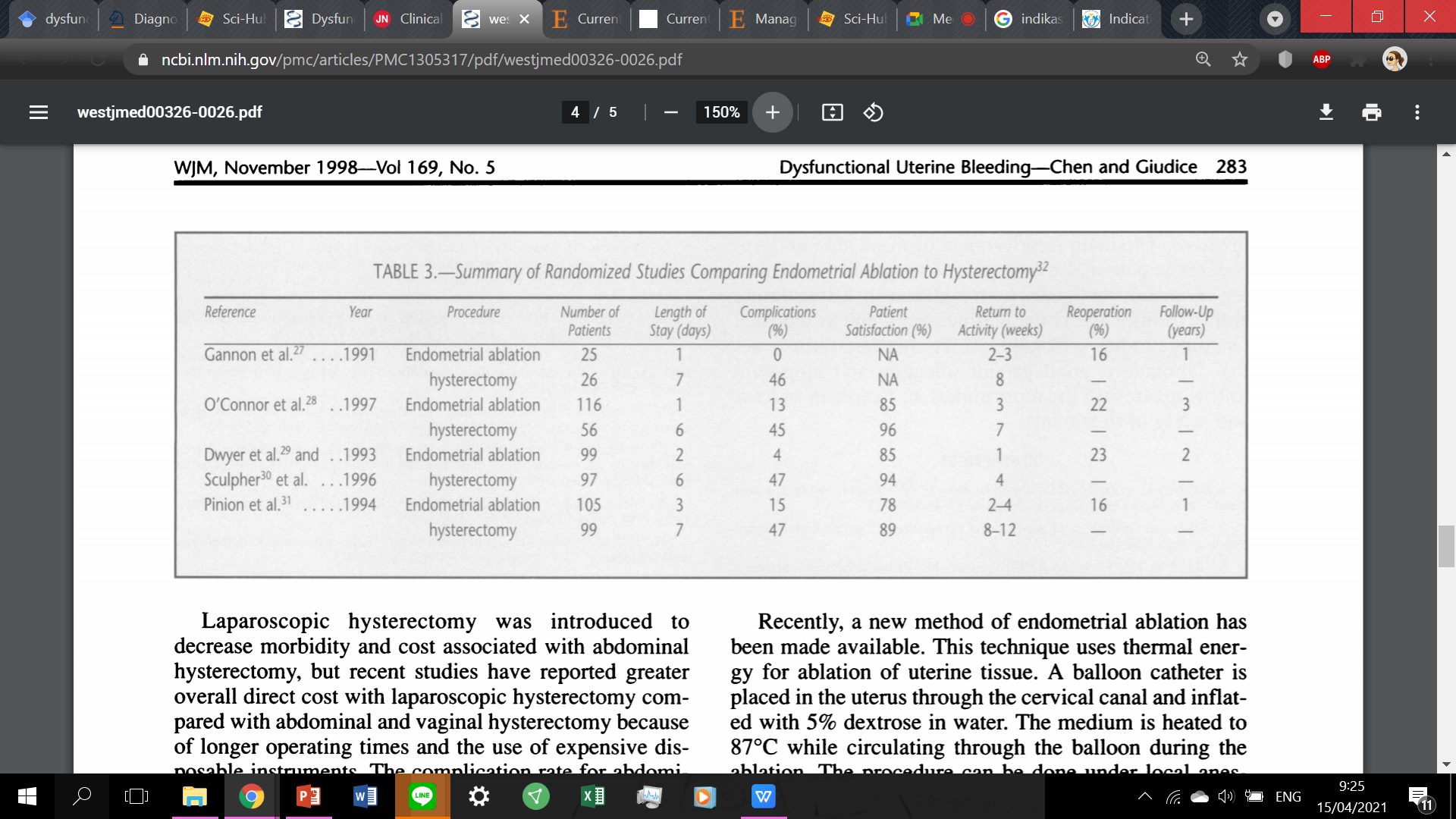 Waktu penyembuhan: HYS lebih lama drpd EA
Komplikasi: HYS > EA
Reoperasi dan gejala saat follow terjadi pada pasien yang melakukan EA, tidak pada HYS (100% success rate)
[Speaker Notes: Waktu recovery]
THANKYOU
REFERENSI
Chen, BH. Giudice, LC. Dysfunctional Uterine Bleeding. California: West J Med. 	1998. p 280-284
Bongers, MY. Mol, BWJ, Brolmann, HAM. Current Treatment of Dysfunctional 	Uterine Bleeding. Maturitas. 2004. 
Khrouf, M. Terras, K. Diagnosis and Management of Formerly Called “Dysfunctional 	Uterine Bleeding” According to PALM-COEIN FIGO Classification and 	the New Guidelines. 	The Journal of Obsterics and Gynecology of India. 	2014.